Rural Energy:
Public-Private Partnerships Working to Develop  Affordable Energy
Joe Bovee, Vice-President
Bruce Cain, Director of Projects,
PO Box 649
Glennallen, AK 99588
907-822-3476
. 
Jason Hoke, Executive Director
Copper Valley Development Association
Regional ARDOR
PO Box 9
Glennallen, AK   99588
907-822-5001
jhoke@coppervalley.org
www.coppervalley.org
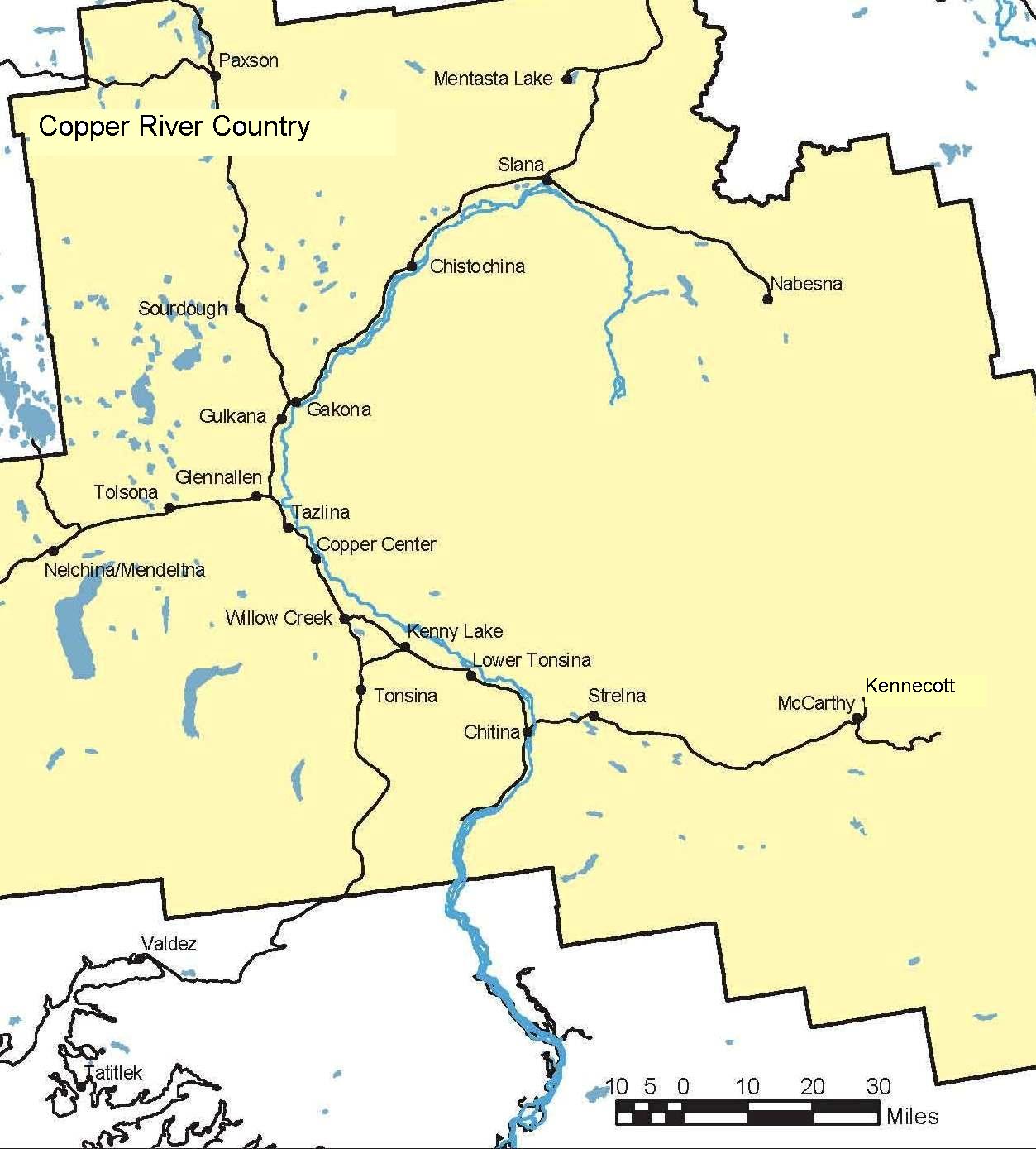 Copper Valley Snapshot
Primarily “Unorganized” Borough w/no Municipalities
20,649 sq. miles (about the size of Ohio)
23 communities, 8 Tribal Gov’ts (including Cantwell) and 2 Native Corps
Approximately 3,000 residents and declining rapidly.
Road-belt with Rural Lifestyle and EXPENSES.
Non- State Money for Energy Development
State monies utilized to leverage Federal Dollars through ARDOR is $1 to $4 for energy. 
Private Sector investment is approximately $3 Million last year alone.
Small Business Dollars in Energy Upgrades/ Efficiencies approximately $1 million (with some USDA-REAP assistance)
Opportunities
 Regional Energy Plan with AEA
Intertie with the Rail and Road Belt
Natural Gas Development 
LNG Feasibility Project Linked with the Interior Energy Plan (IEP)
AK LNG Project
Other Resources- Hydro, Biomass, Solar, 	Wind, Geothermal
Cooperation & Collaboration
Copper Valley Public-Private Sector Partners:
Copper Valley Development Association, Ahtna Inc., Copper River School District, Copper Valley Electric Association, Chitina Corp., Chitina Electric, Alaska Power &Telephone, Crowley, Alaska Division of Forestry, BLM, NPS-Wrangell- St. Elias, USDA-Rural Development, US Economic Development Administration, AEA, Dept. of Energy-Office of Indian Energy, ANTHC, Copper River Native Association, Crossroad Medical Clinic, Copper River Basin Housing Authority, Nelchina-Mendeltna Community Association, Tolsona Community Association, Glennallen Improvement Corp, Tazlina Residents Association, Native Village of Tazlina, Native Village of Kluti-Kaah, Silver Springs Association, Copper Center Community Association, Native Village of Gakona, Gakona Residents, Copper River Basin Child Advocacy Center, Native Village of Gulkana, Native Village of Cheesh’Na, Mt. Sanford Tribal Consortium, Slana Residents Association, Native Village of Mentasta, Kenny Lake League, Native Village of Chitina, McCarthy Community Association, American Villages of Alaska, Tazlina Trading Post, Tonsina Lodge, Wolf Solar Electric, Fischer Fuels, Gulkana Fuels, Native Village of Cantwell. 
Energy is the Tie that Binds Rural Alaska!

Thank you for your time and dedication.